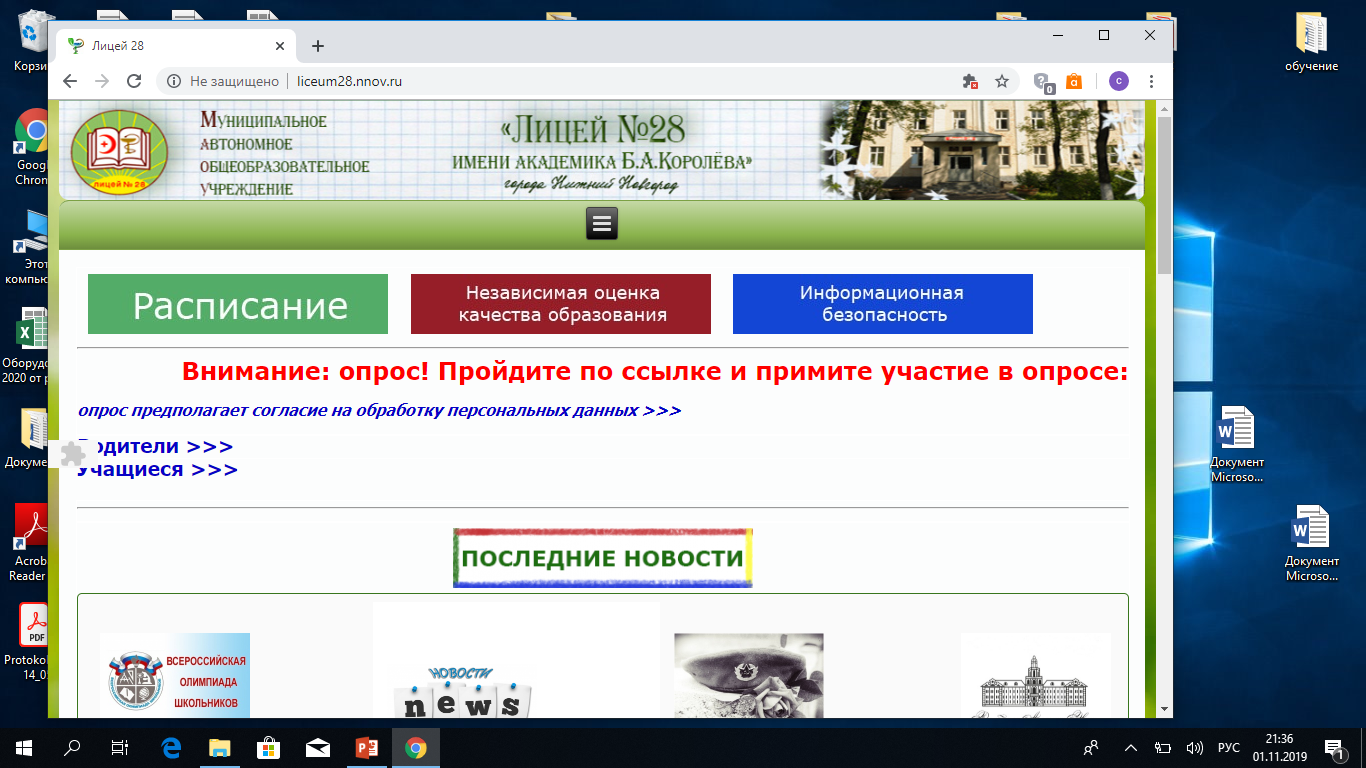 Роль преаналитического этапа в оценке клеточности при исследовании биологических жидкостей
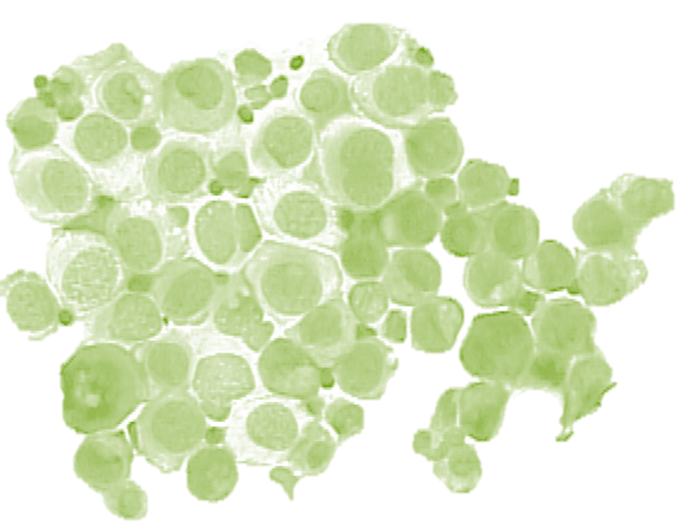 Выполнил:
Ученик 10 «Б» класса 
МАОУ «Лицей №28 им. ак. Б.А. Королева»
Недоростков Алексей
База выполнения: ГБУЗ НО «НОКОД»
цитологческая лаборатория.
Руководитель: Сметанина С.В.
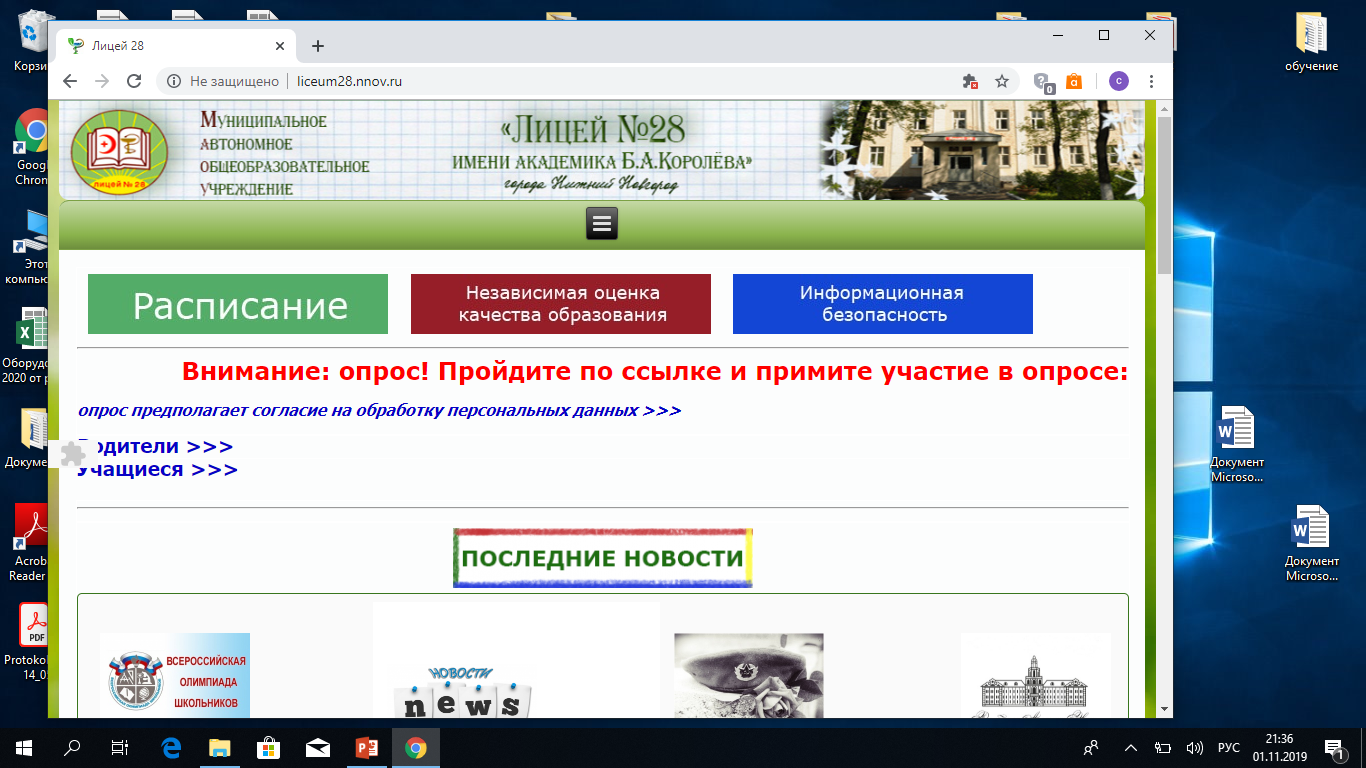 Интересный  факт!
Интересный  факт!
У 14% больных с плевритом и у 7% пациентов с  асцитом диагноз злокачественной опухоли впервые установлен  при изучении экссудата.
 В 15 % к моменту проведения исследования биологических жидкостей не  известна локализация первичной опухоли.
           При этом 
 Известно более 50 этиологических факторов (причин)  приводящих к появлению жидкости в той или иной полости. 
 В 20% случаев причина развития выпота (экссудата) остается неясной.
Борисова О.В. Современные возможности цитологического метода в    исследовании  плевральных и перитонеальных экссудатов // Дисс. канд. мед. наук. – Москва 2010 год.
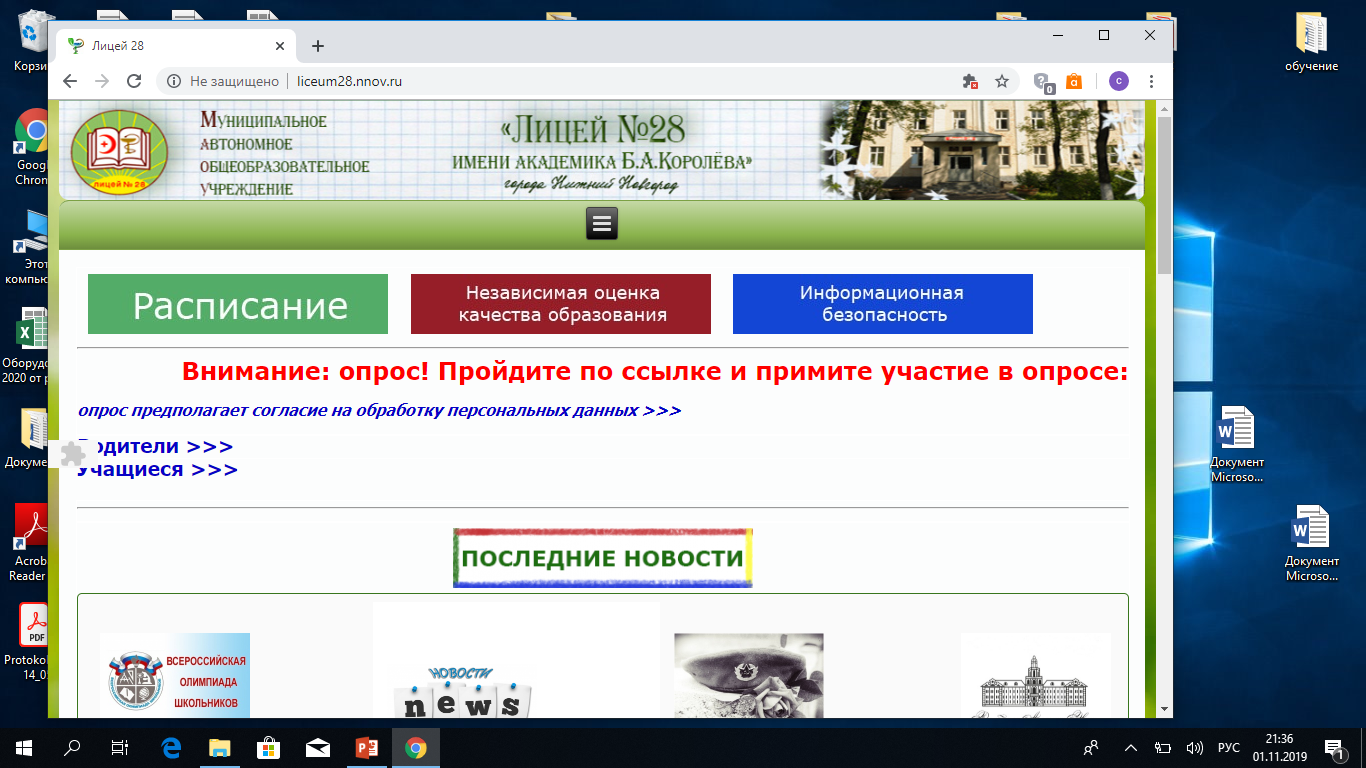 Актуальность
Цитологический метод исследования – это единственный способ выявления онкопатологии в биологических жидкостях. 
Лабораторное исследование жидкостей может оказаться решающим при постановке диагноза, предоставить прогностические данные об исходе заболевания!
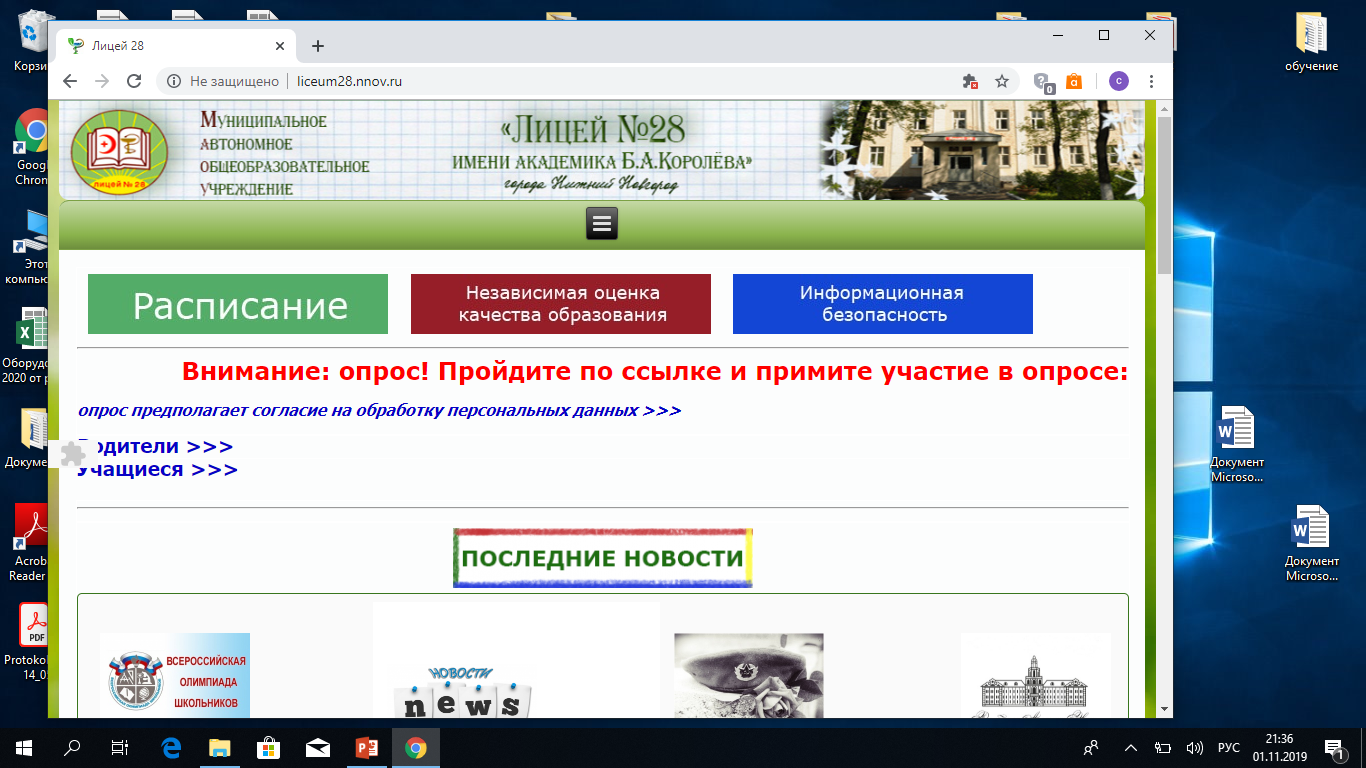 Цель исследования
Проанализировать информативность цитологических препаратов при разной пробоподготовке.
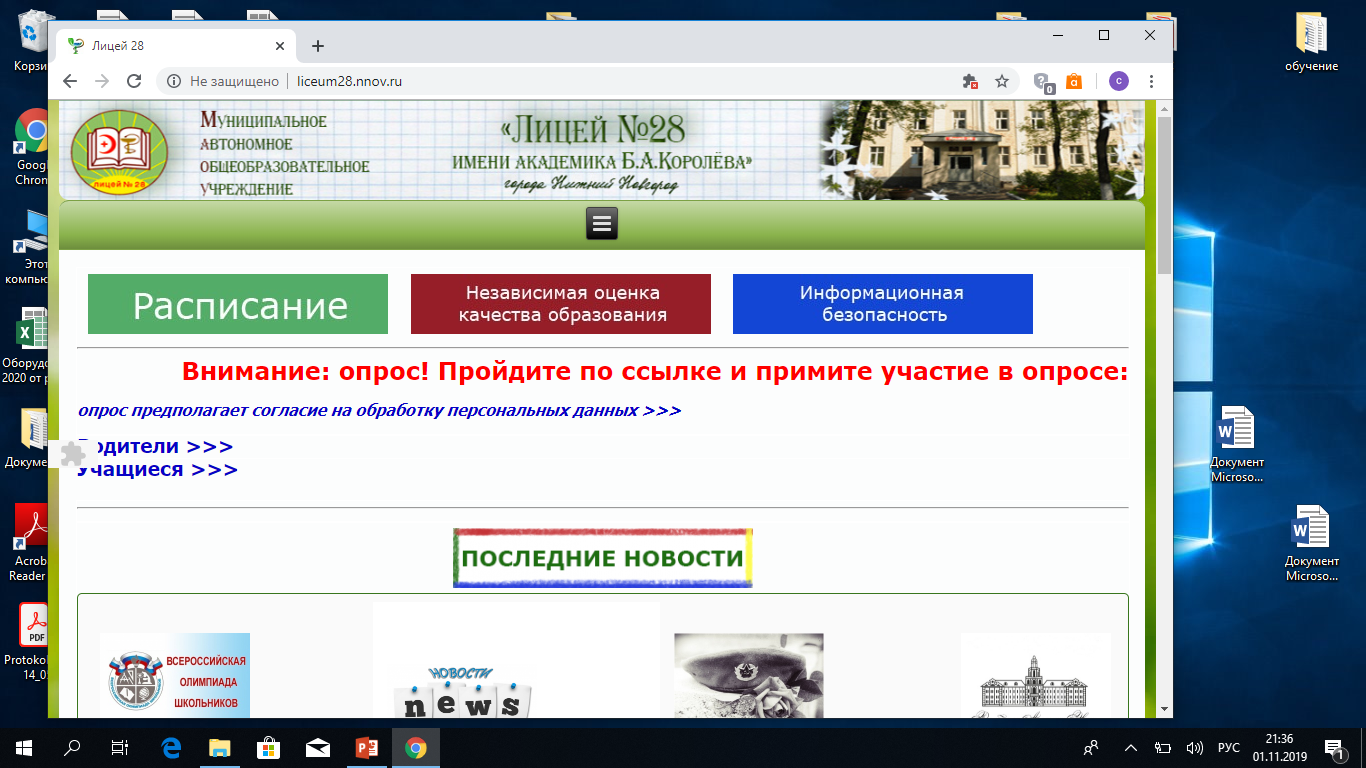 Задачи исследования
Сравнить уровень клеточности в препаратах, приготовленных из биологических жидкостей путем центрифугирования на центрифуге с универсальным ротором и цитоцентрифуге после клеточного обогащения.
Сравнить морфологию клеток препаратах, приготовленных ручным способом и при помощи цитоцентрифуги.
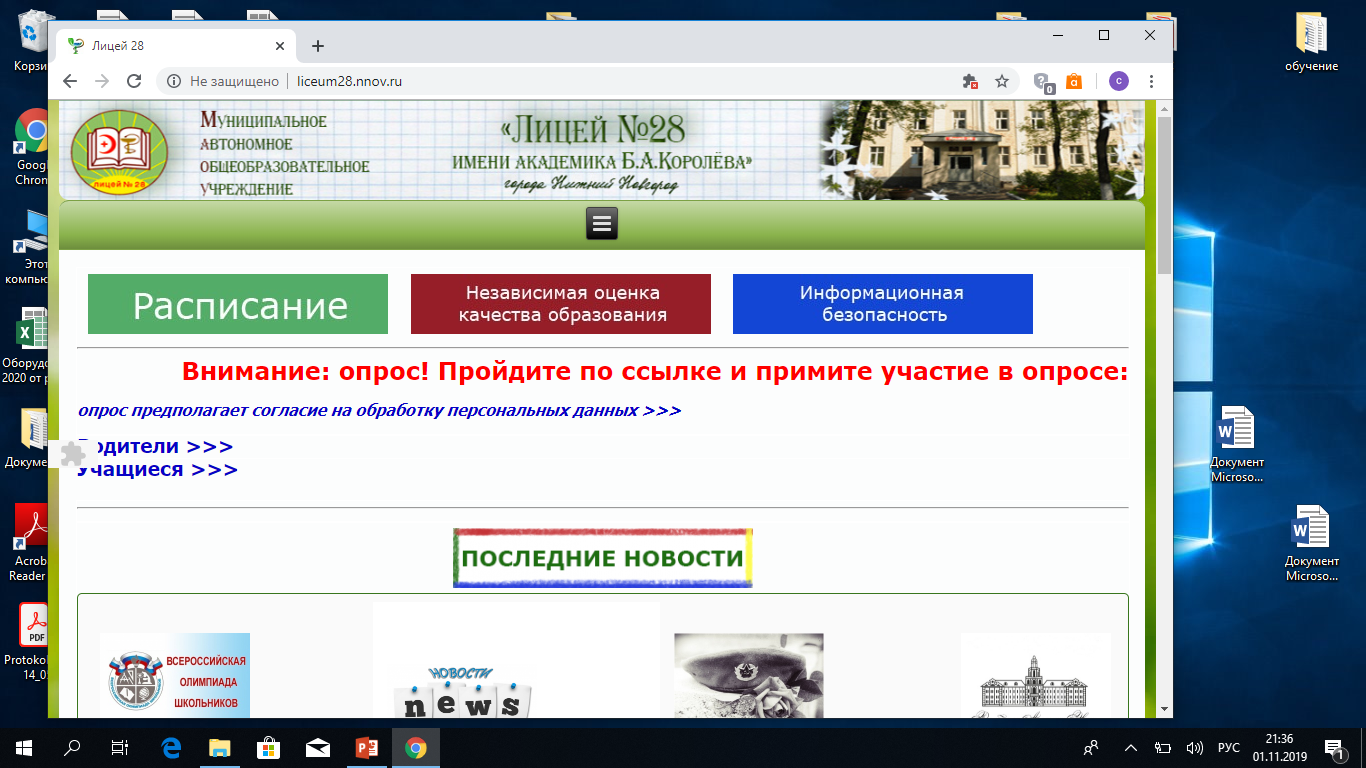 Информативность материала зависела от
наличия диагностического материала
качества приготовленного материала
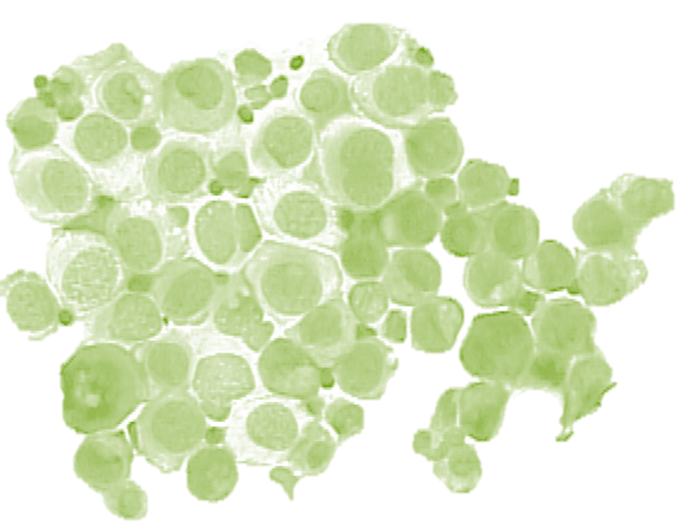 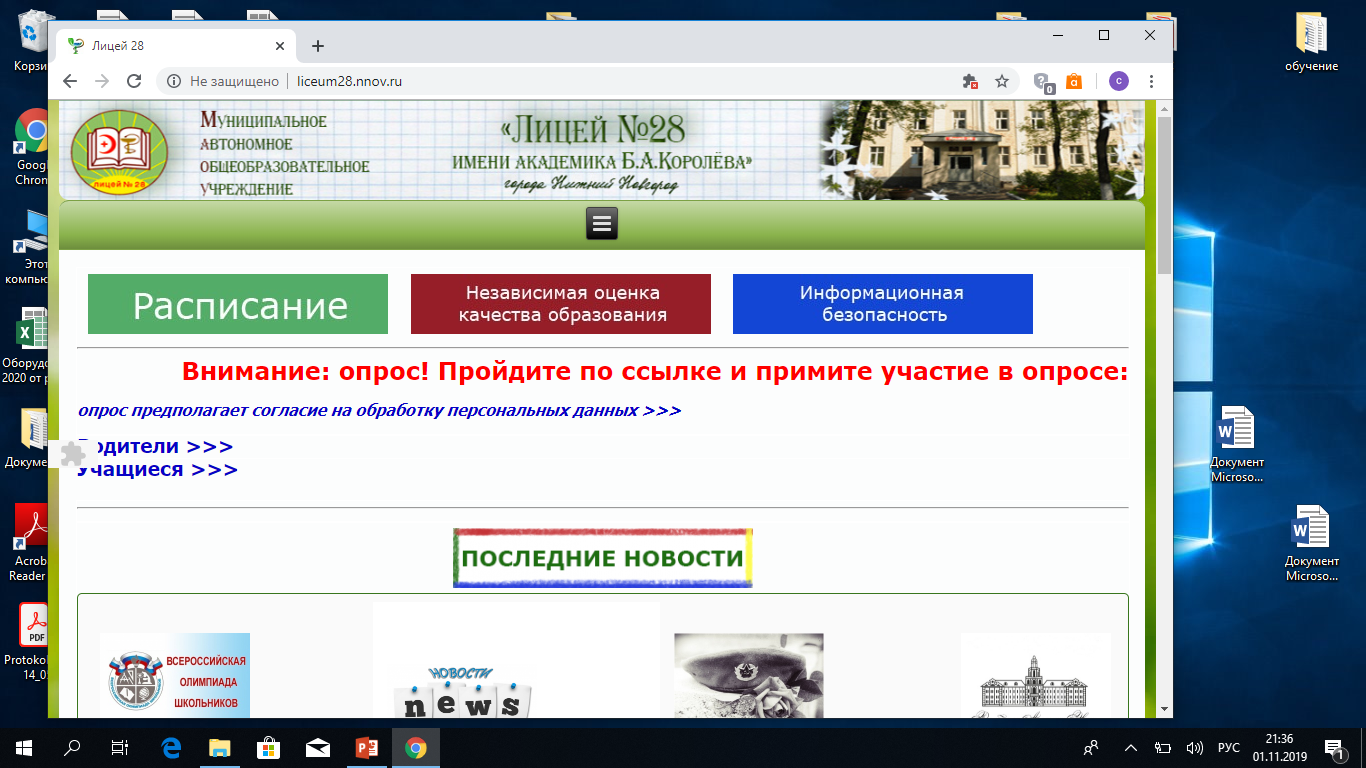 Злокачественные заболевания довольно часто сопровождаются выпотом в плевральную и брюшную полости.
Материалы и методы
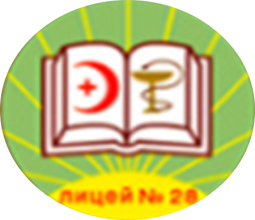 50 пациентов, из них:
 19 женщин в возрасте от 23 до 79 лет
31 мужчина от 58 до 69 лет
Преаналитике подвергались
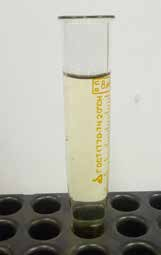 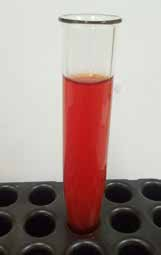 Серозная
Геморрагическая
Хилезная
Гнойная
Слизистая
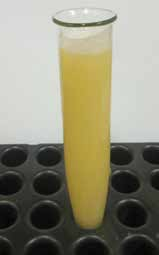 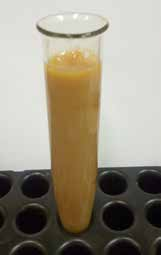 Материалы и методы
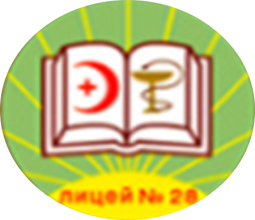 Цитоцентрифуга Cellspin II
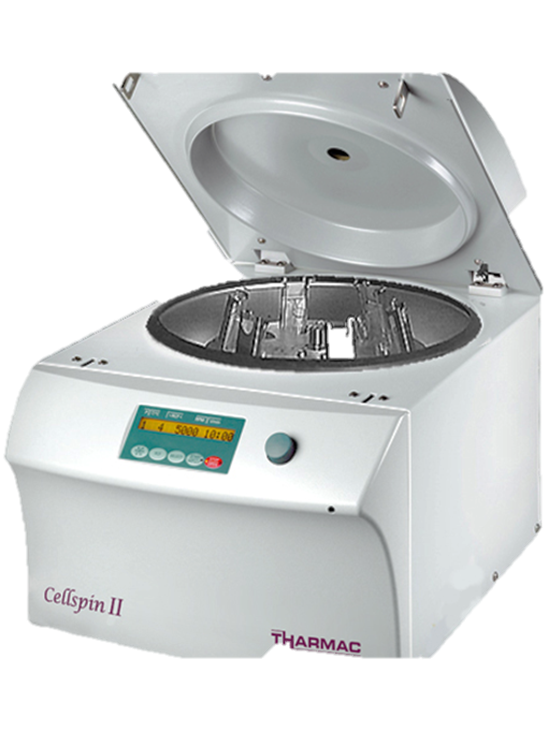 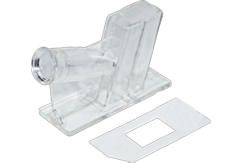 Центрифуга медицинская лабораторная CM-6M с универсальным ротором
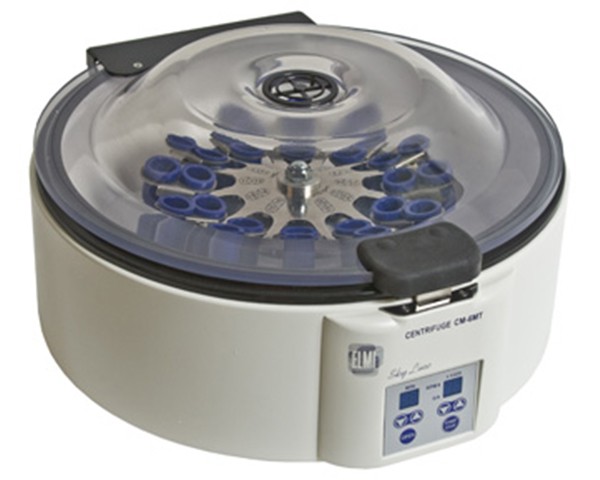 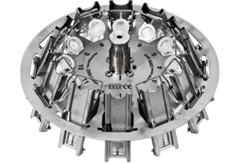 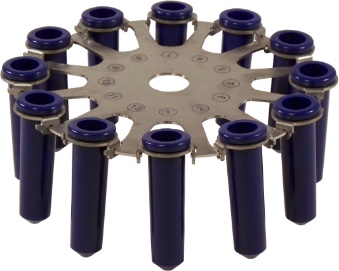 Пробоподготовка и нанесение материала методом клеточного обогащения. Центрифугирование в течении 6 мин. при 2000 оборотах в мин. 
.
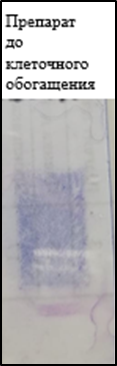 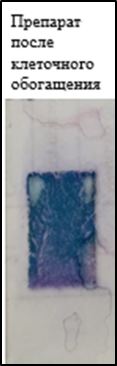 Центрифугирование в течении 6 мин. при 2000 оборотах в мин. 
Нанесение материала ручным способом.
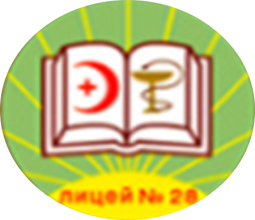 Результаты исследования
Наблюдение №1 М. 62 года. Смывные воды с мочевого пузыря. Доставлено 95 мл прозрачной жидкости.
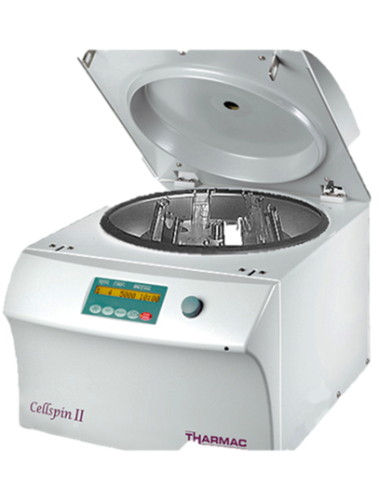 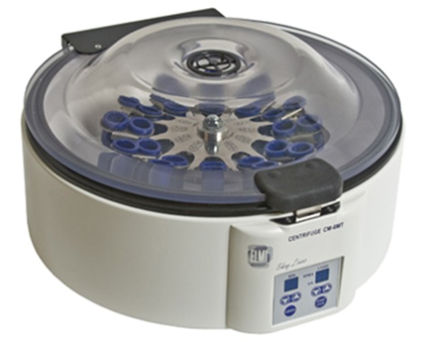 Пробоподготовка традиционным методом, нанесение осадка ручным способом
Пробоподготовка и нанесение материала методом клеточного обогащения.
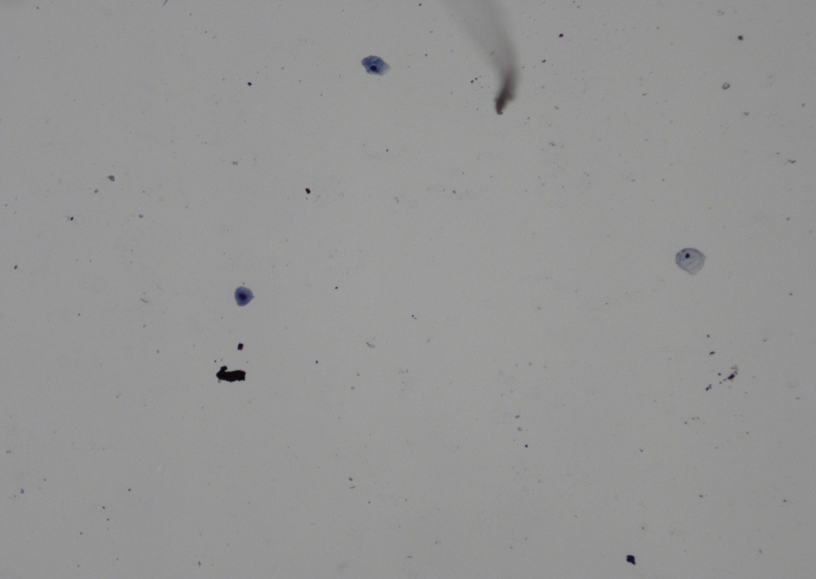 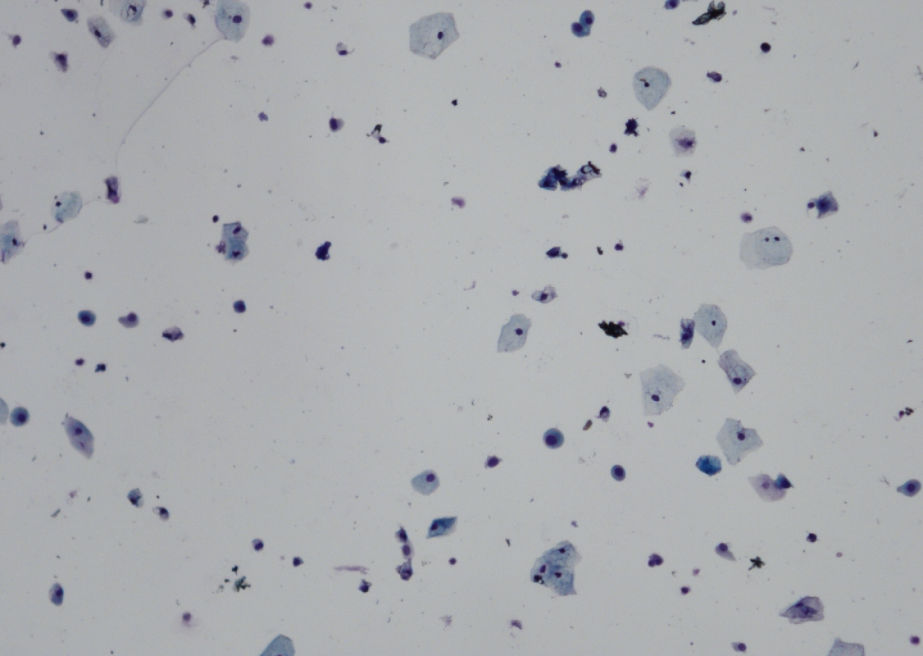 Объектив х10
Объектив х10
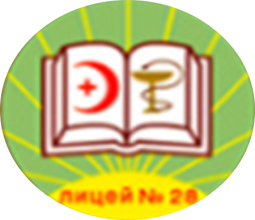 Результаты исследования
Наблюдение № 2 М. 58 лет. Плеврит. 
Доставлено 1500 л мутной жидкости, серозно-гнойного характера.
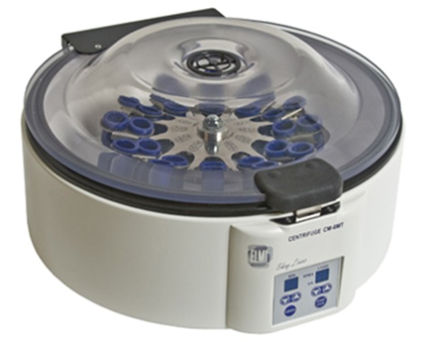 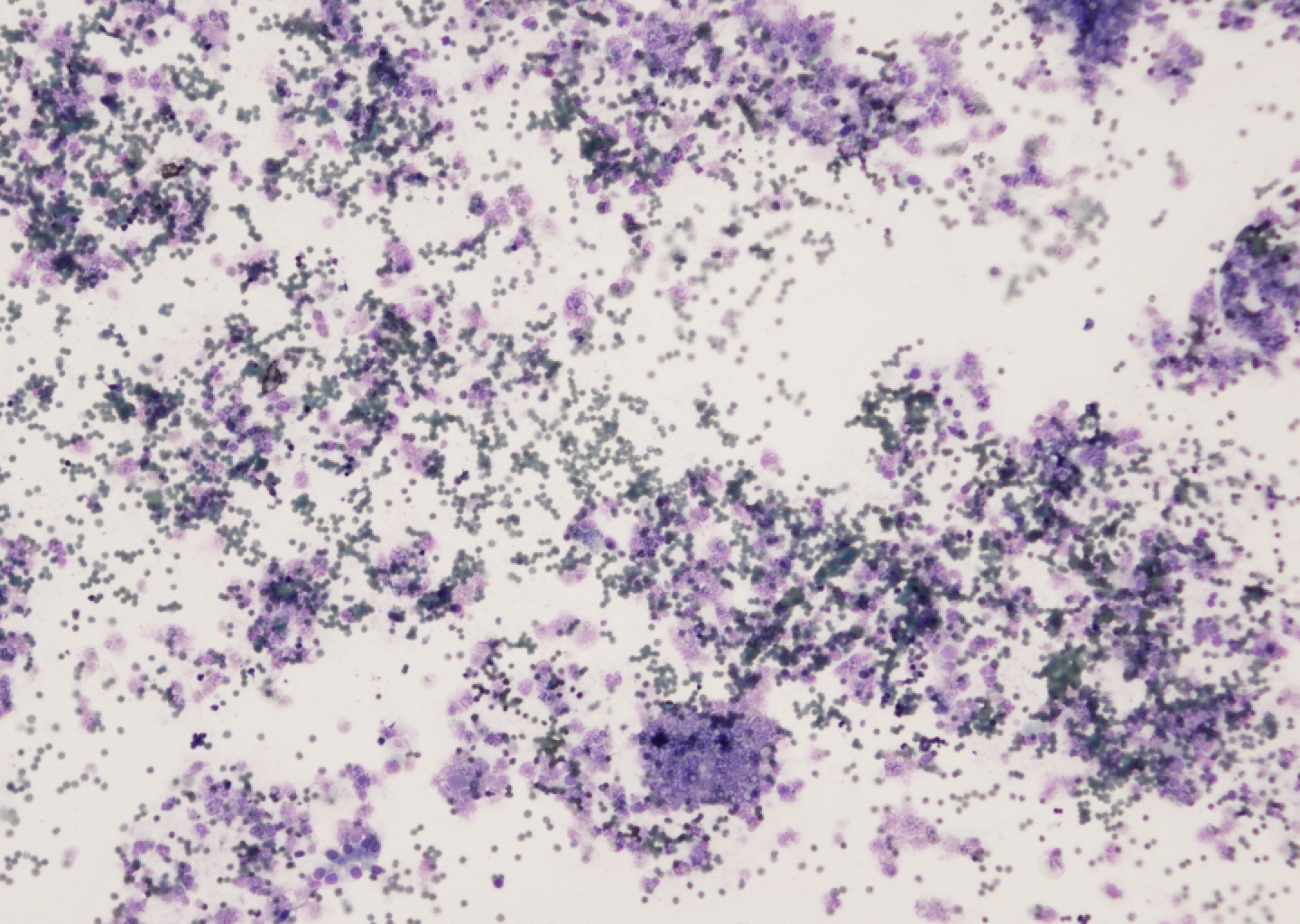 Пробоподготовка традиционным методом, нанесение осадка ручным способом
Объектив х10
В материале фрагменты разрушенных клеток
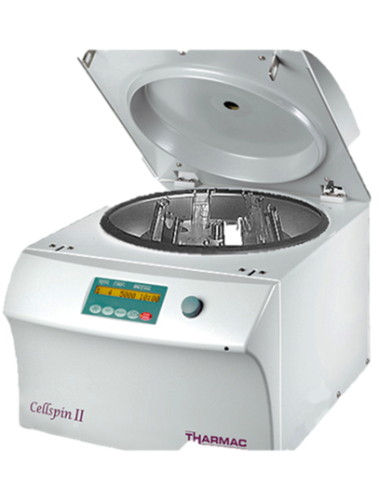 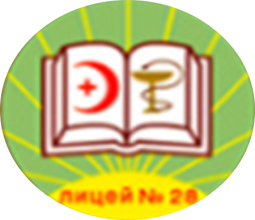 Результаты исследования
Наблюдение № 2 М. 58 лет. Плеврит. 
Доставлено 1500 л мутной жидкости, серозно-гнойного характера.
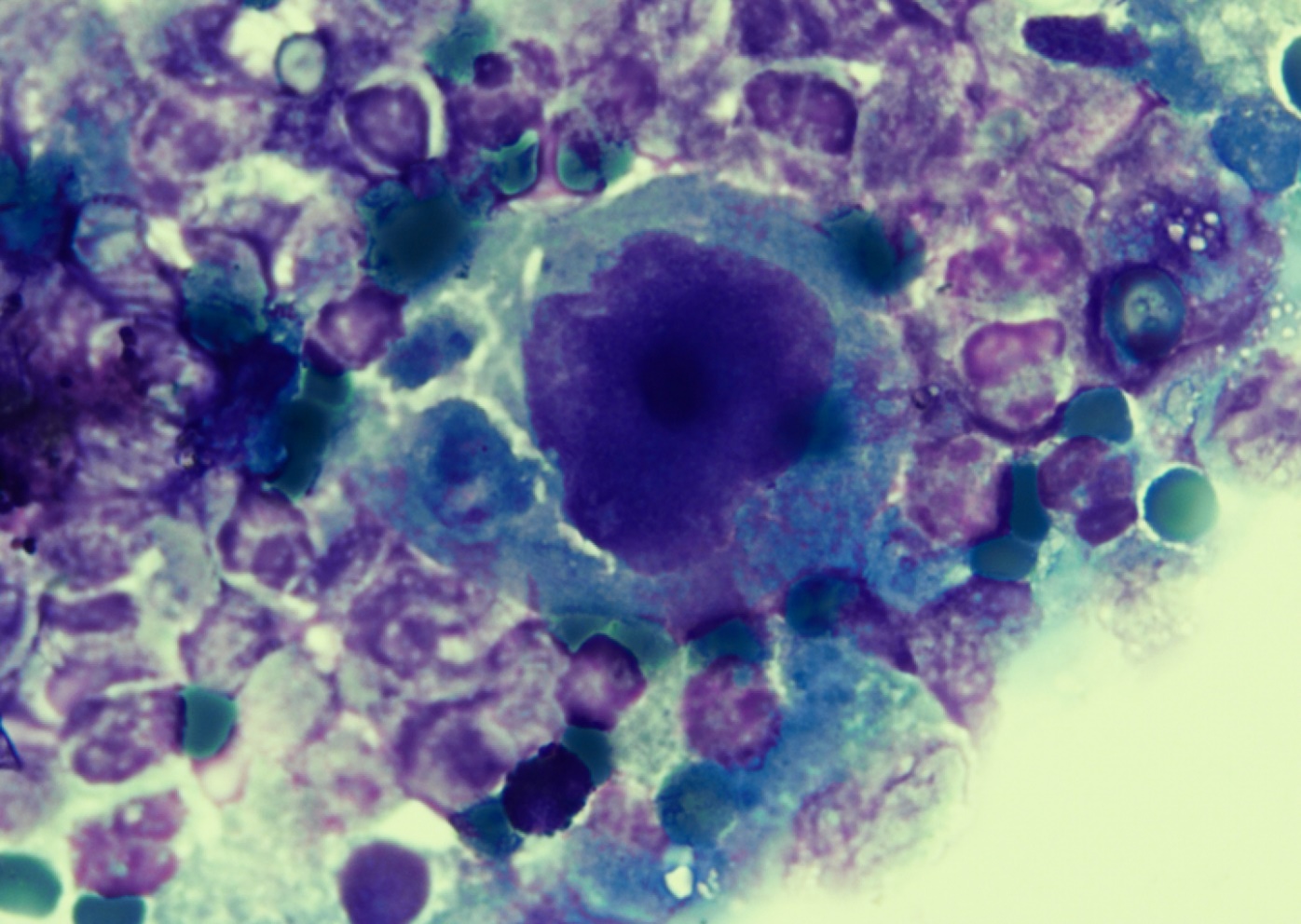 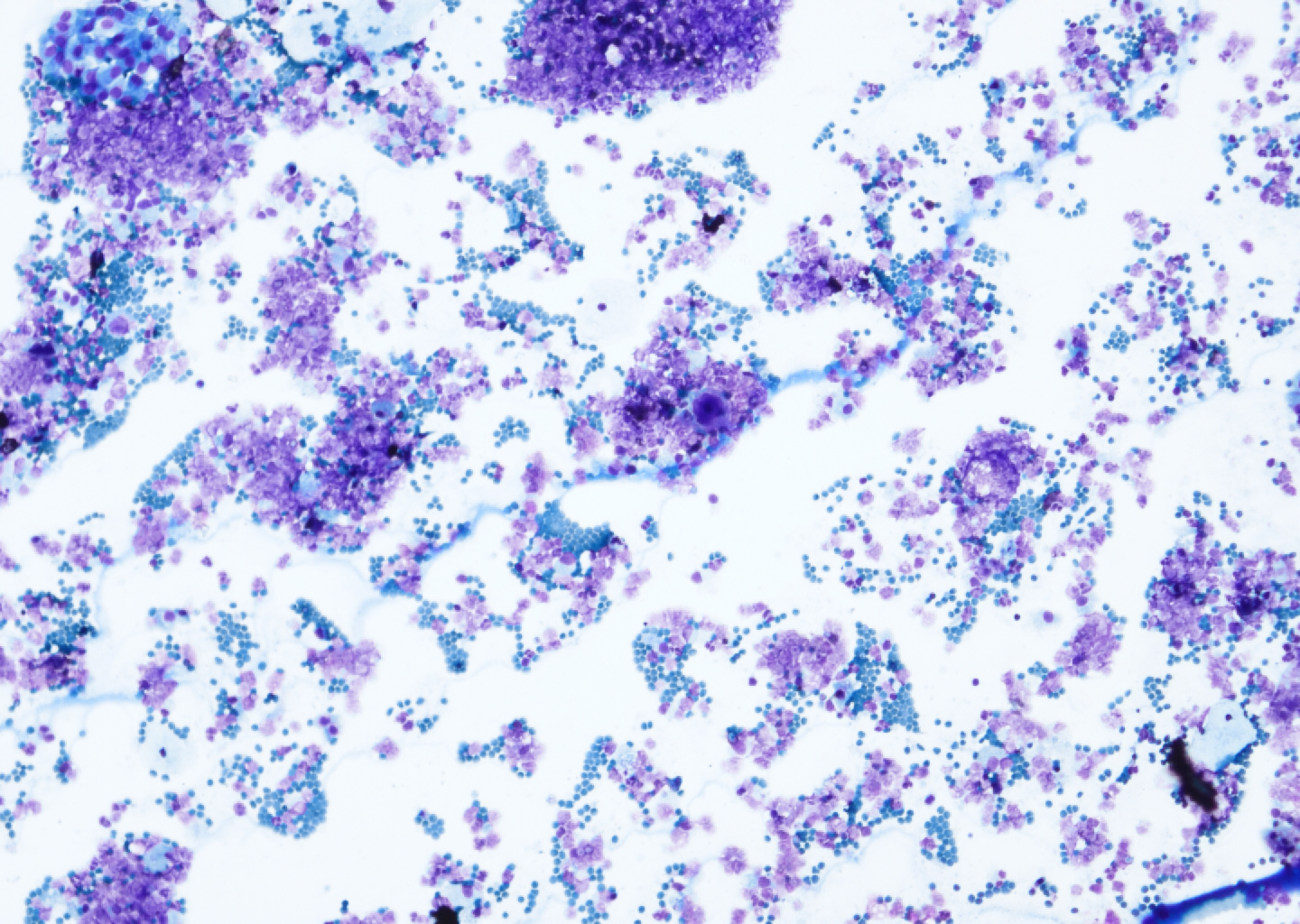 Пробоподготовка и нанесение материала методом клеточного обогащения.
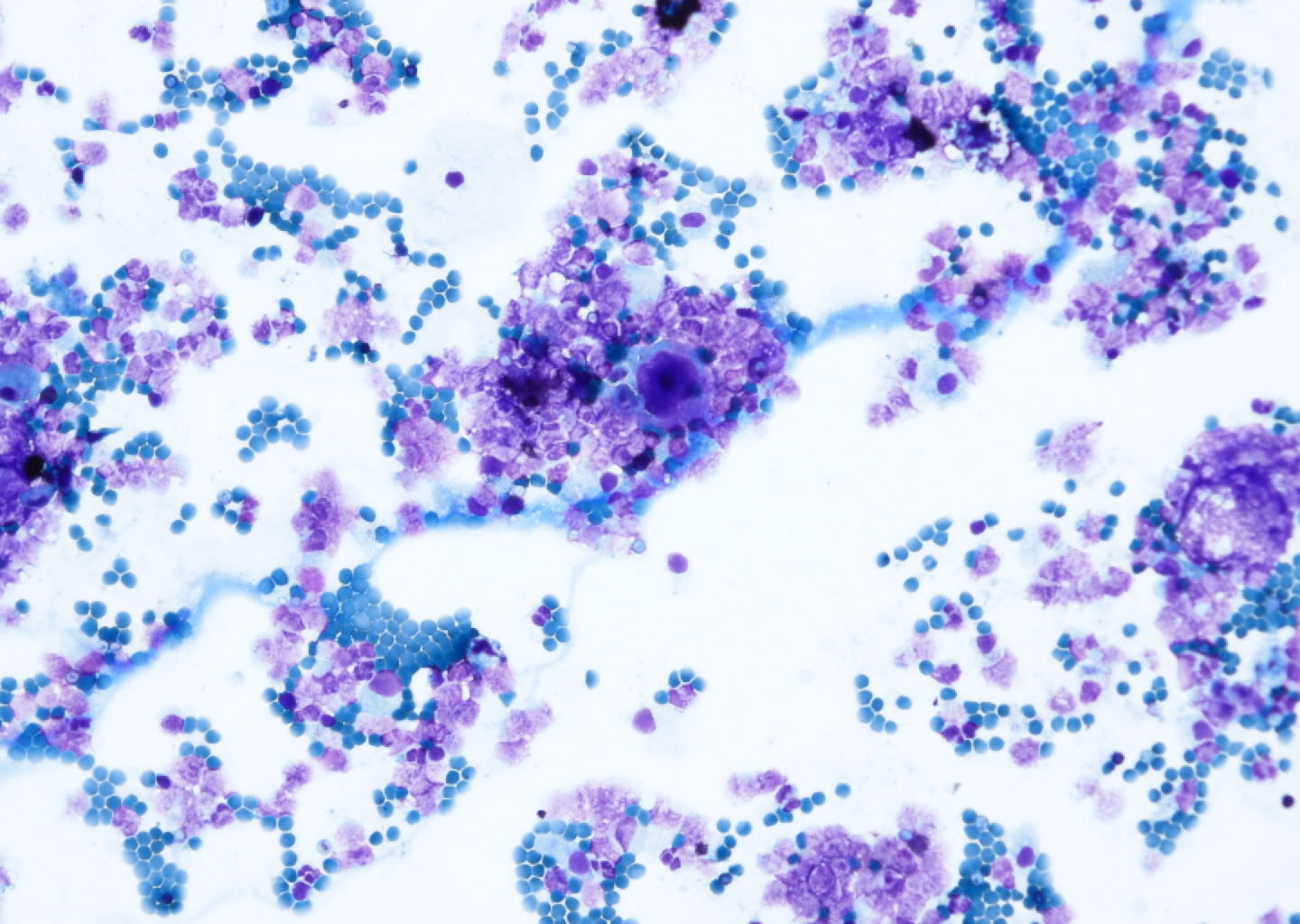 Объектив х 100
Объектив х20
Объектив х10
В материале единичные клетки аденокарциномы
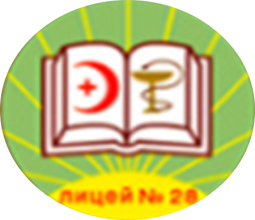 Результаты исследования
Наблюдение № 3 Ж. 45 лет. Пункция заднего свода. 
Доставлено 15 мл мутной жидкости, серозно-гнойного характера.
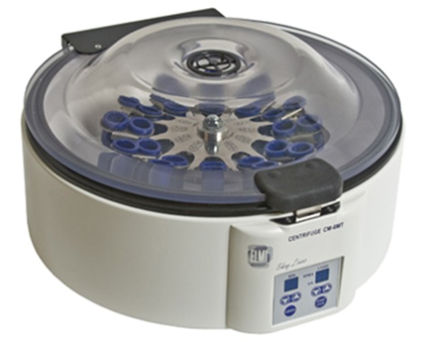 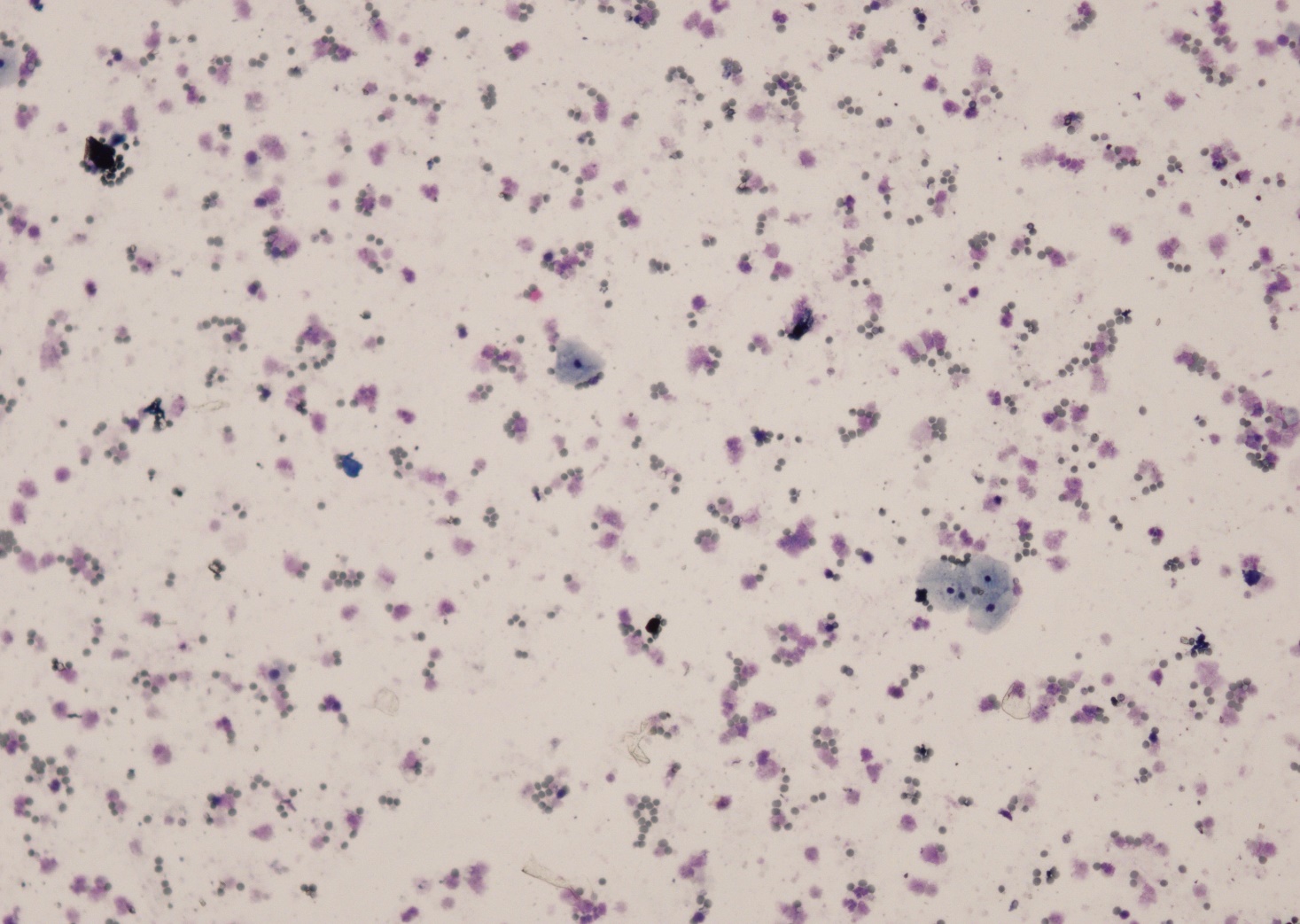 Пробоподготовка традиционным методом, нанесение осадка ручным способом
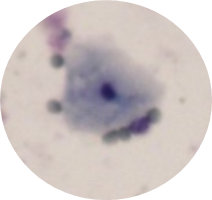 Объектив х10
В материале фрагменты разрушенных клеток, единичные клетки плоского эпителия без атипии.
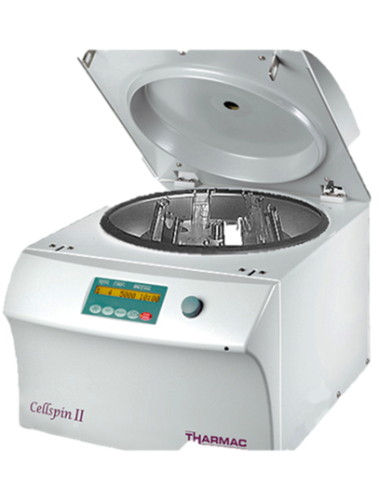 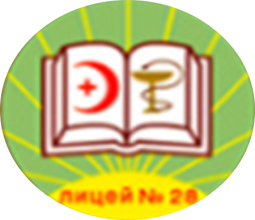 Результаты исследования
Наблюдение № 3 Ж. 45 лет. Пункция заднего свода. 
Доставлено 15 мл мутной жидкости, серозно-гнойного характера.
.
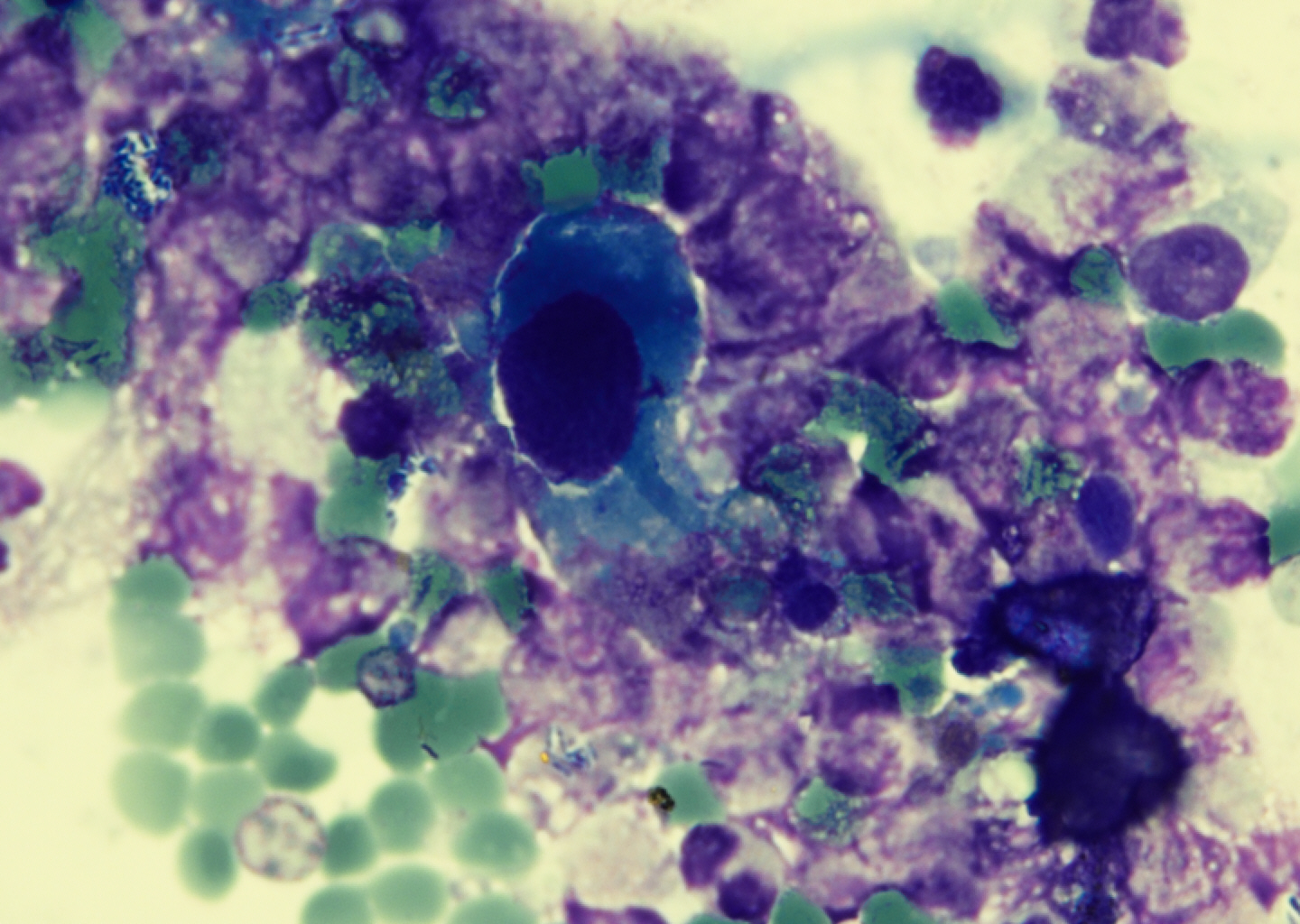 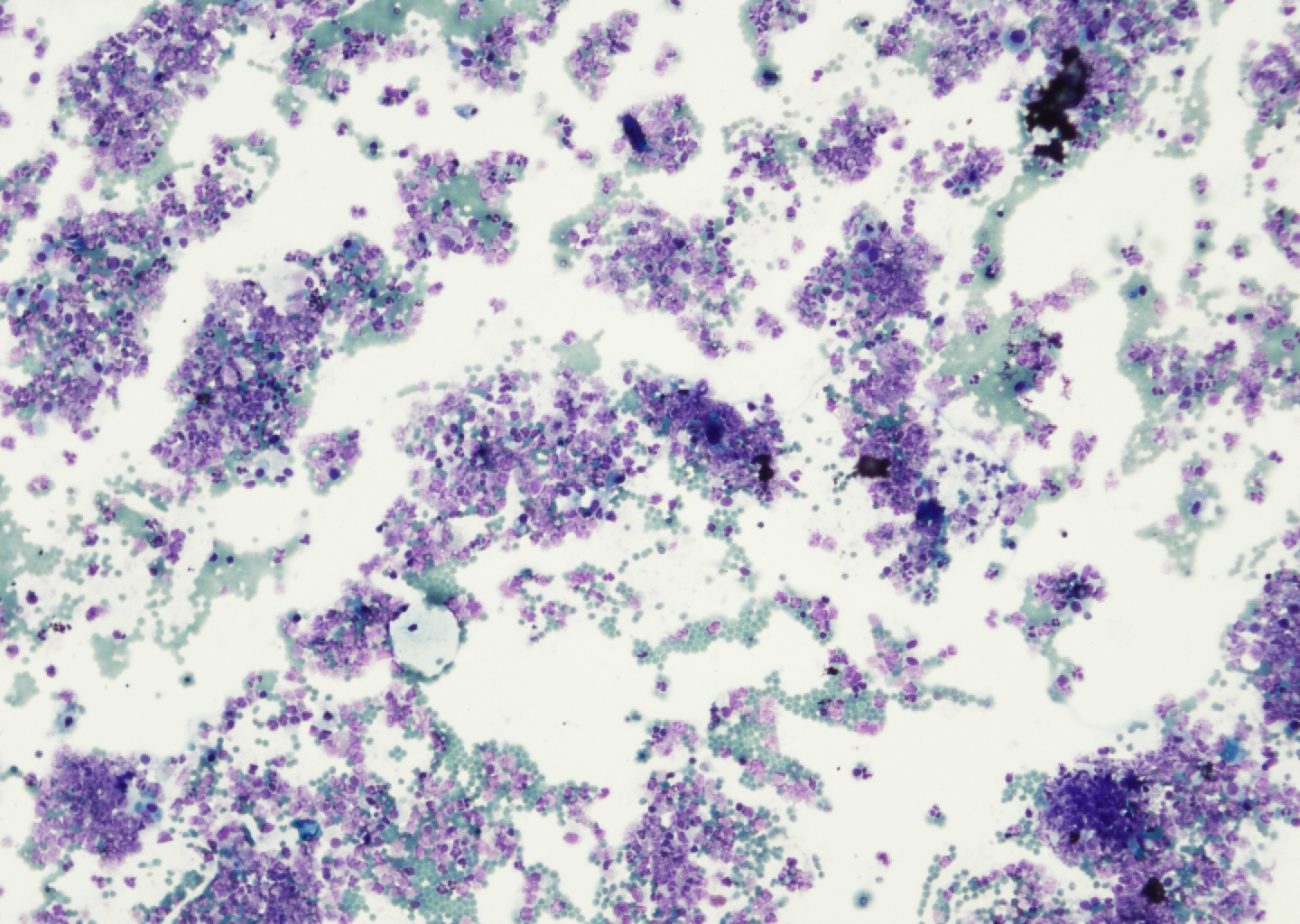 Пробоподготовка и нанесение материала методом клеточного обогащения.
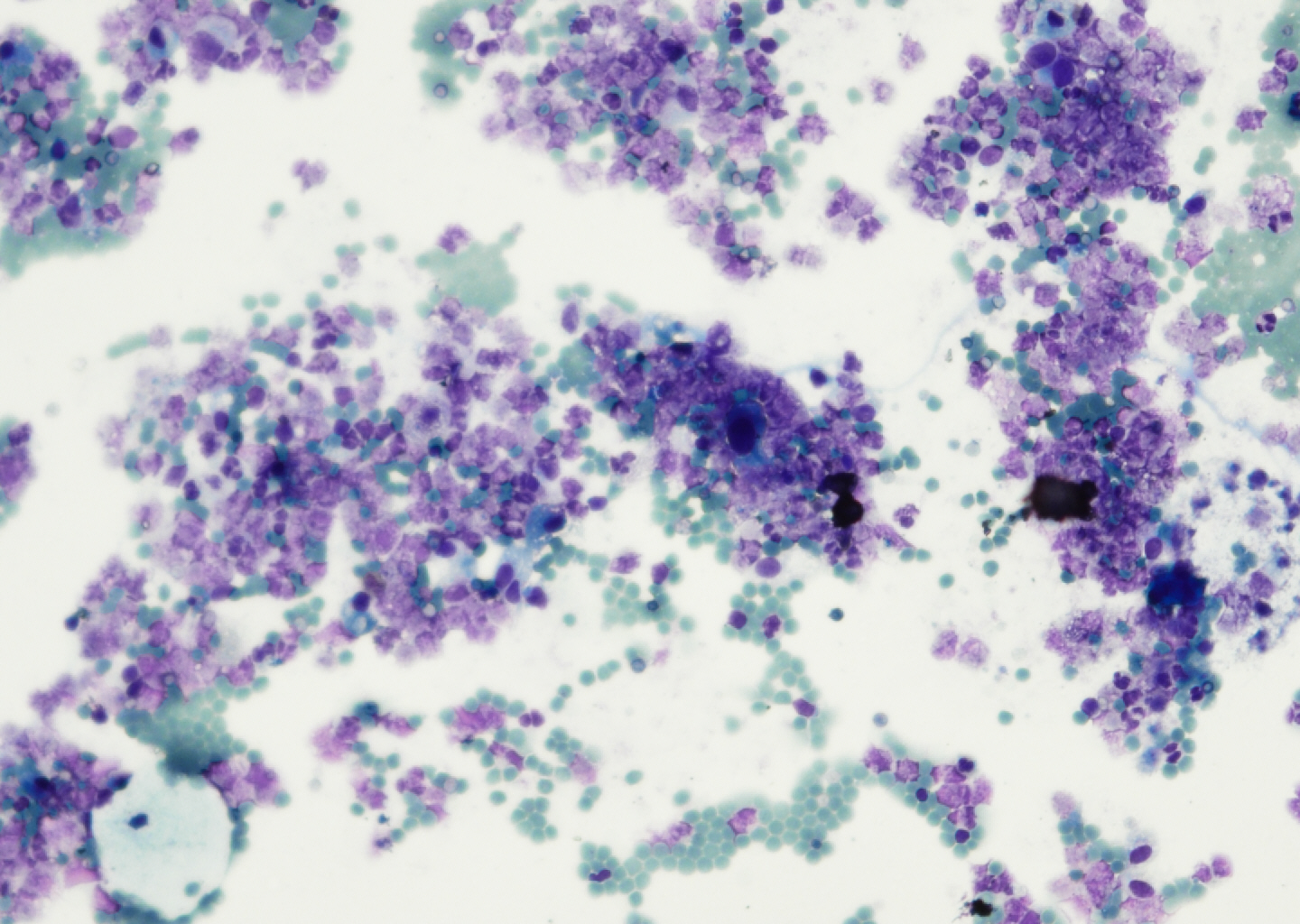 Объектив х 100
Объектив х20
Объектив х10
В материале единичные клетки плоскоклеточного рака
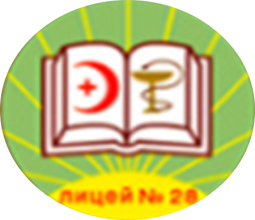 Результаты исследования
Наблюдение № 4 М. 67 лет. Асцит. 
Доставлено 750 мл геморрагической жидкости. В 2015г. гепатоцеллюлярный рак
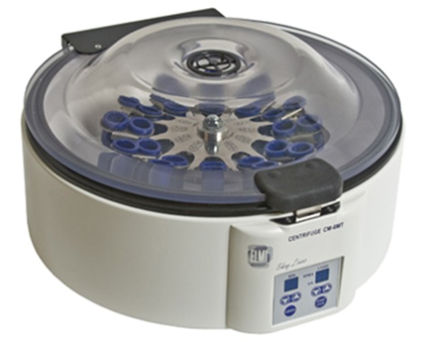 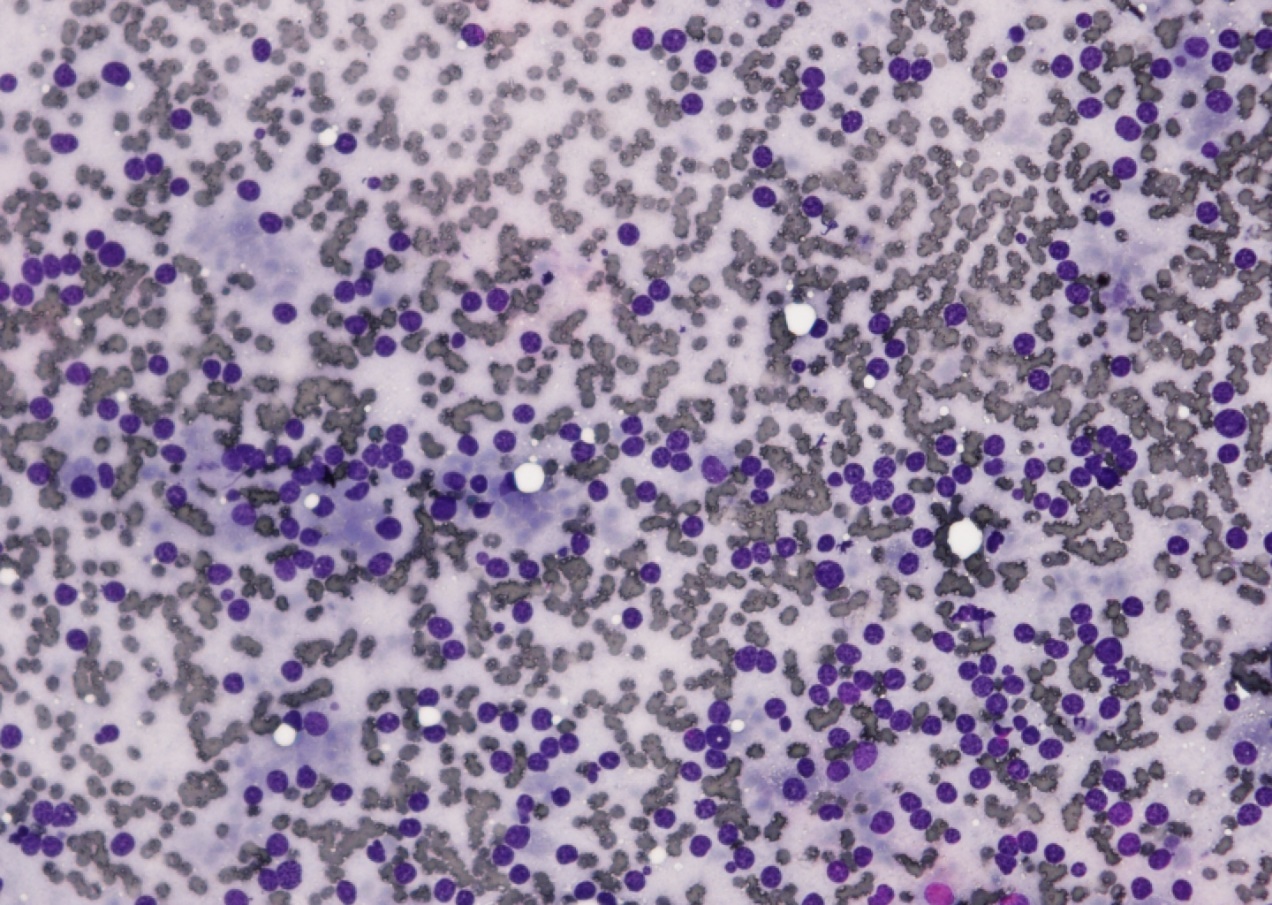 Объектив х10
Пробоподготовка традиционным методом, нанесение осадка ручным способом.
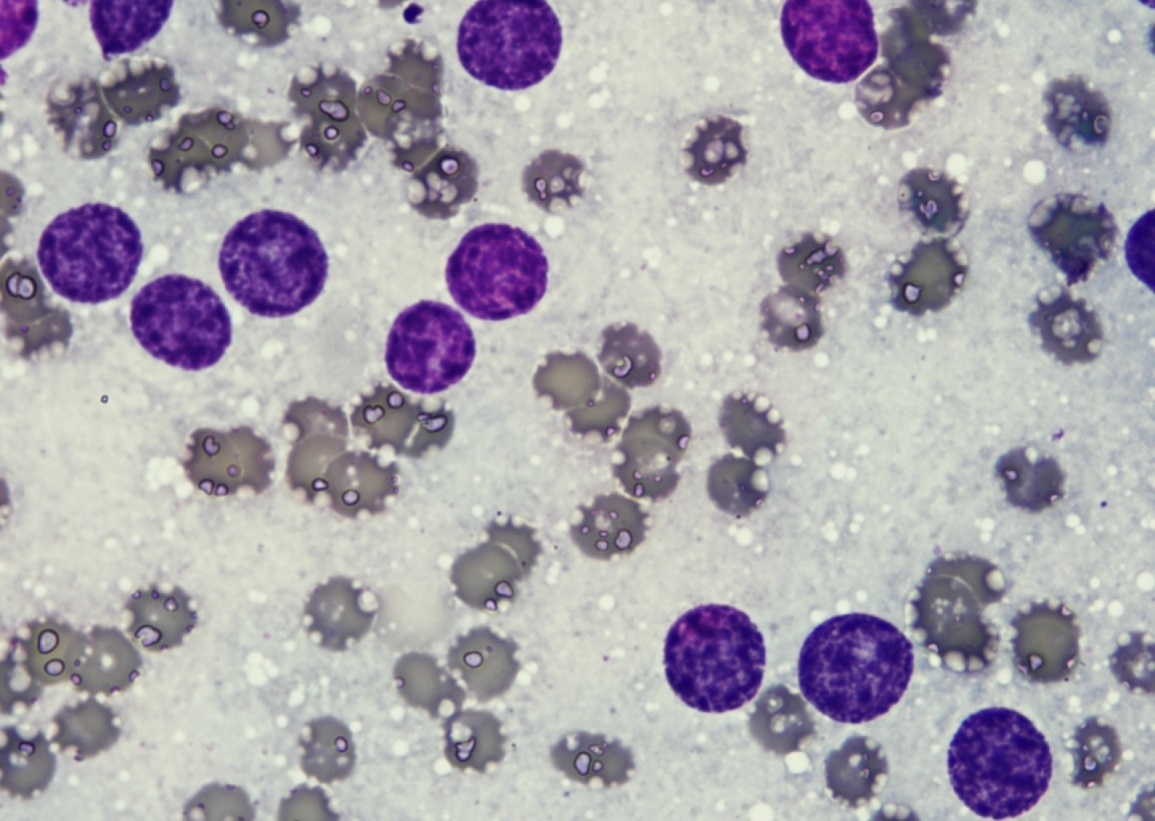 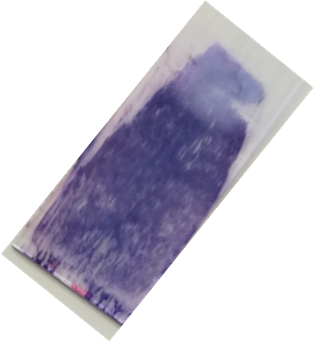 Объектив х100
Материал представлен «голыми ядрами», генез клеток определить затруднительно
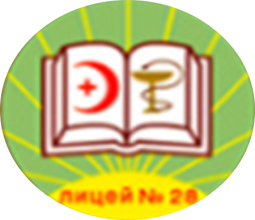 Результаты исследования
Наблюдение № 4 М. 67 лет. Асцит. 
Доставлено 750 мл геморрагической жидкости. В 2015г. гепатоцеллюлярный рак
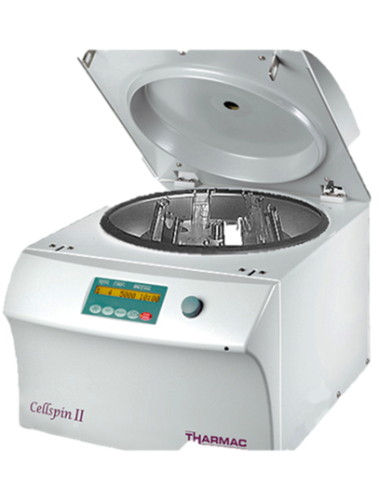 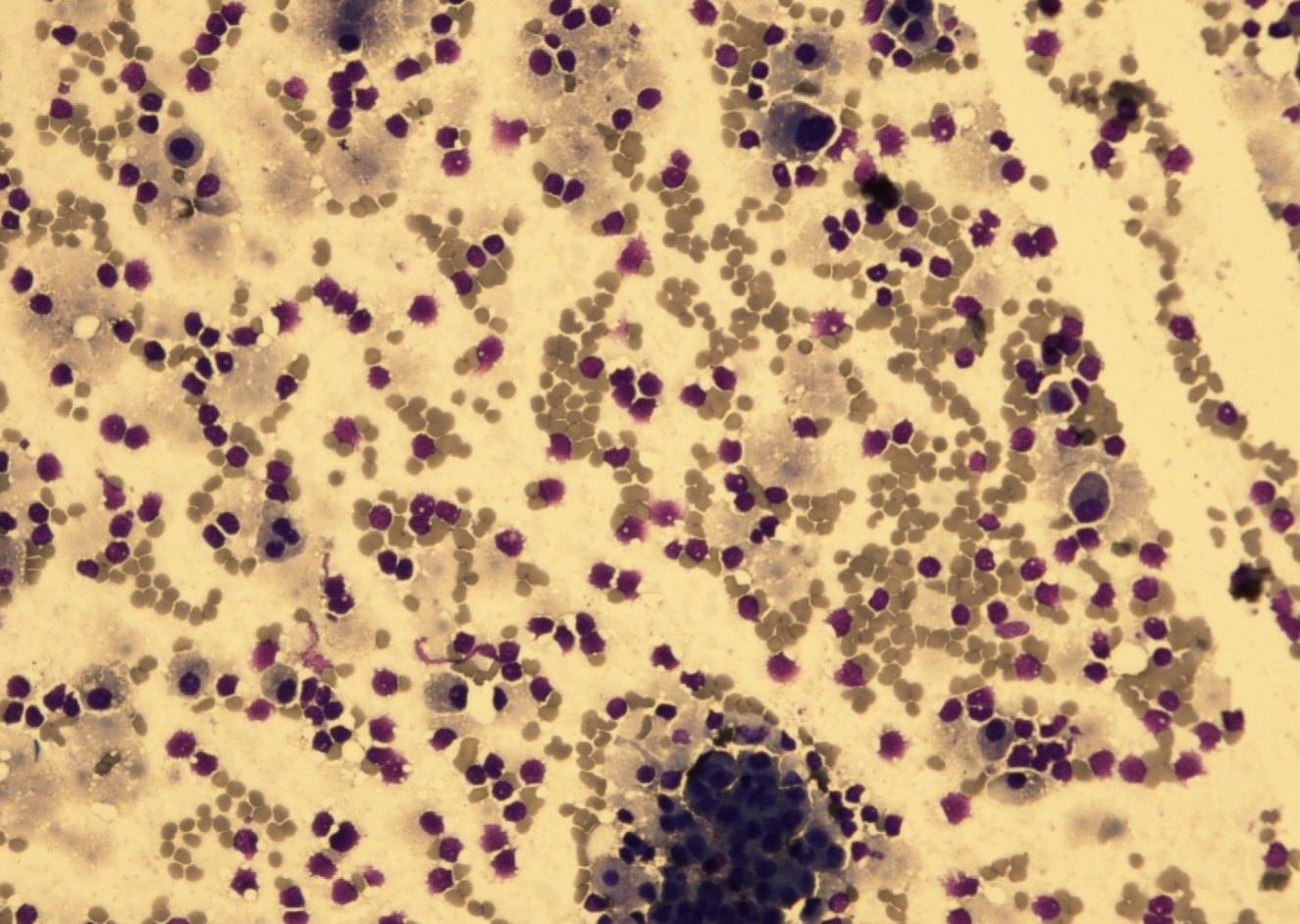 Объектив х10
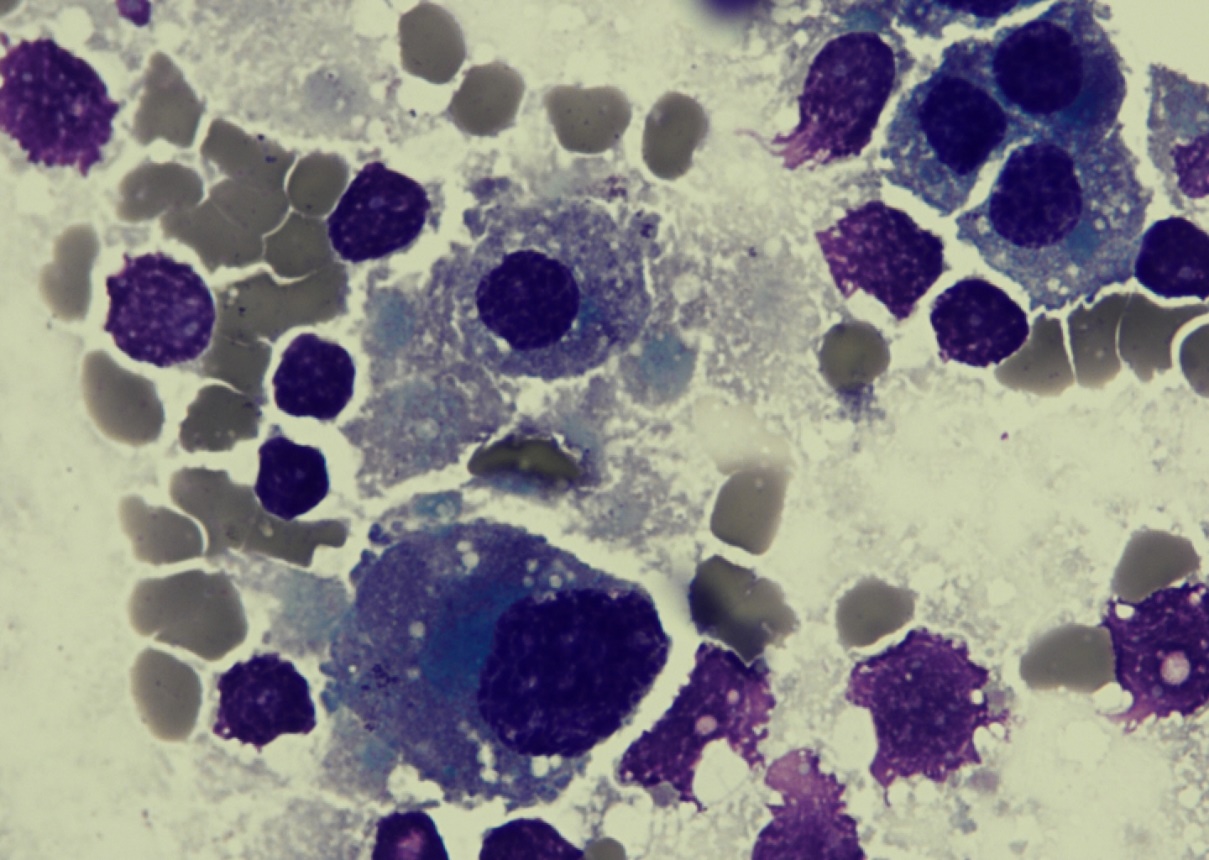 Пробоподготовка и нанесение  материла при помощи цитоцентрифуги.
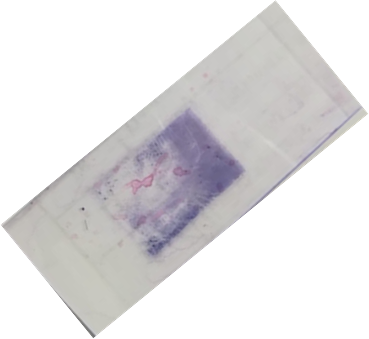 Объектив х100
В материале комплексы карциномы
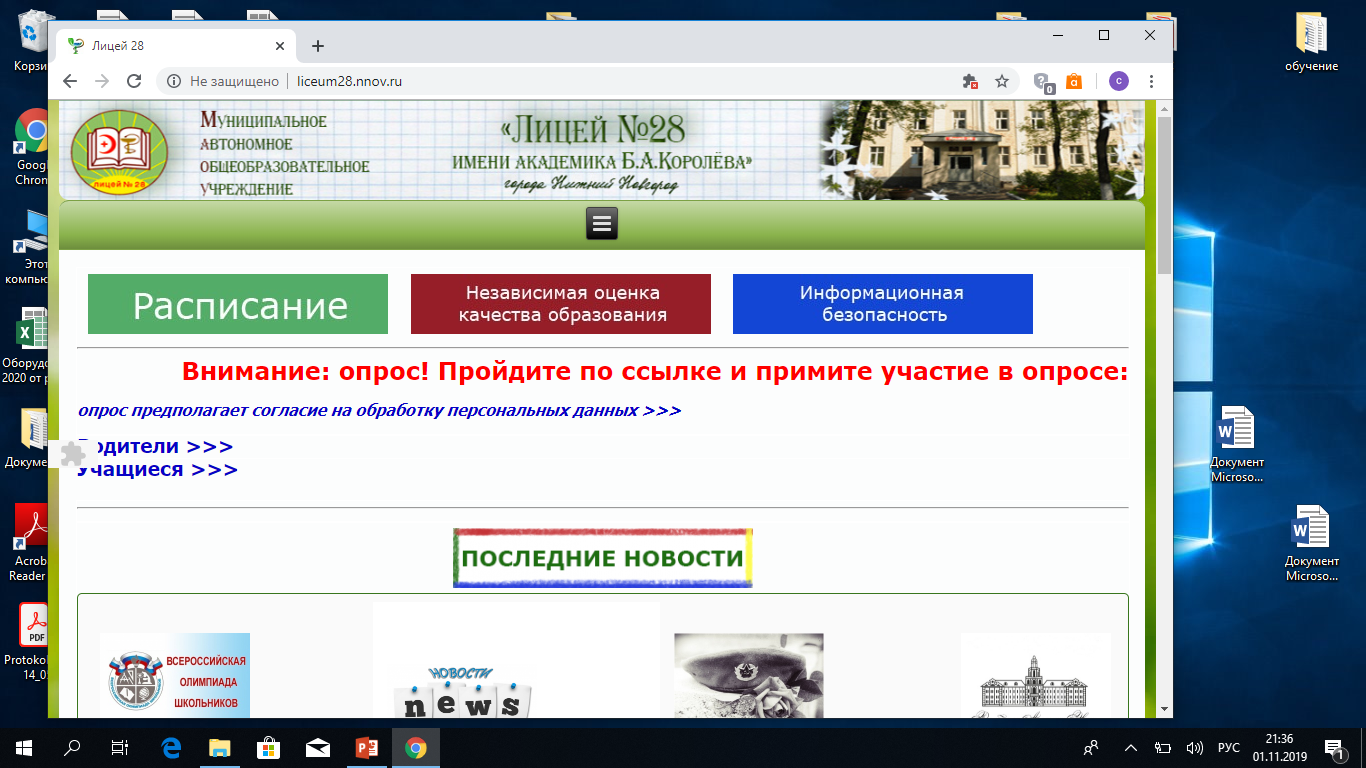 ВЫВОДЫ:
1. При сравнении уровня клеточности в препаратах, приготовленных путем центрифугирования на центрифуге с универсальным ротором и цитоцентрифуге отмечено, что при использовании универсального ротора:
при серозном характере жидкости в 19 (38% ) наблюдениях клеточный материал содержал единичные опухолевые клетки, которые были «разбросаны» по всей площади препарата или их не было вообще,
при  серозно-гнойном характере жидкости в 10 (20%) наблюдениях материал не подлежал тщательному просмотру из-за нагромождающихся друг на друга клеточных скоплений,
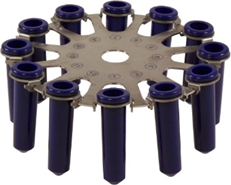 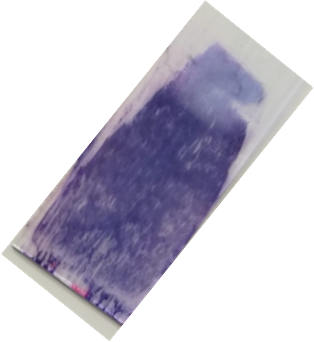 Однако, при дальнейшем концентрировании клеток такого материала в 5 (10%) наблюдениях удалось обнаружить единичные опухолевые клетки.
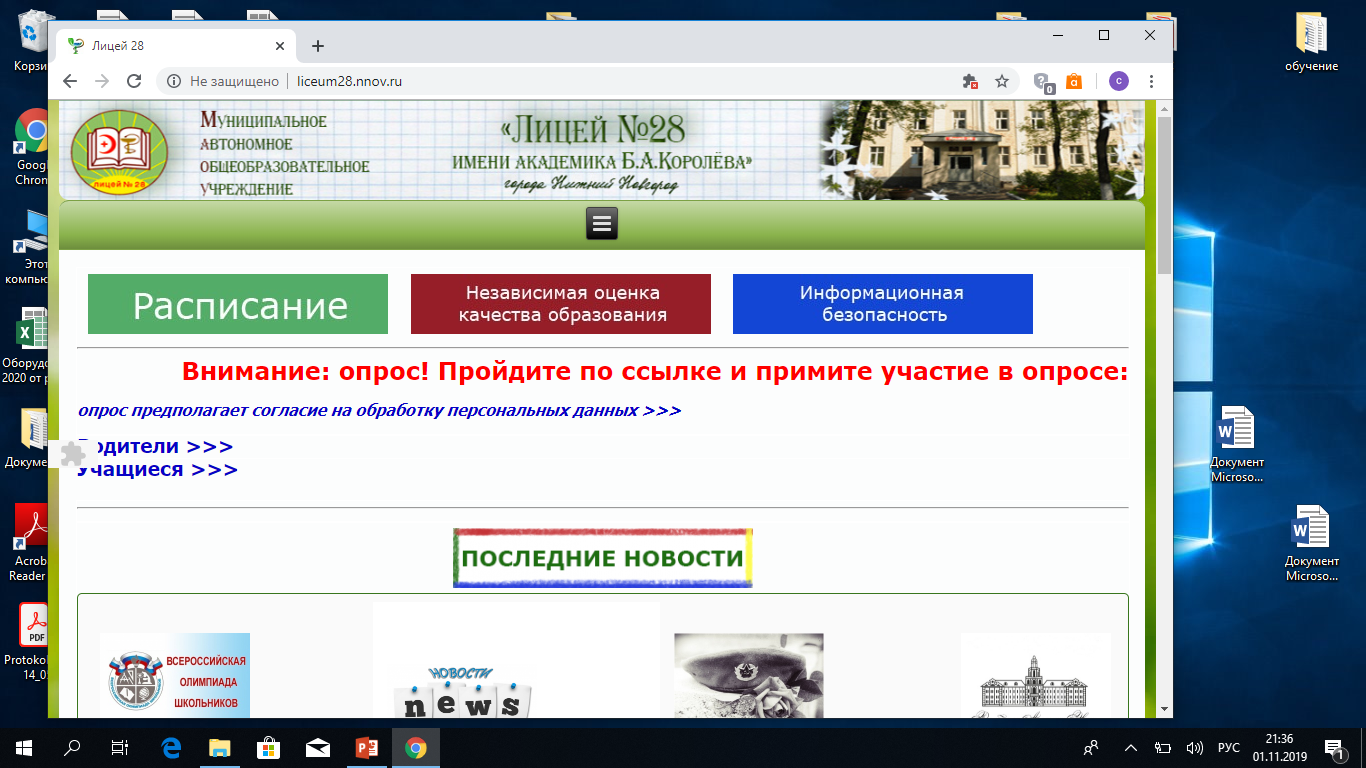 2.При сравнении уровня клеточности в препаратах, приготовленных на цитоцентрифуге отмечено, что до клеточного обогащения в 38 (76% )  наблюдений был крайне скудный диагностический материал, что затрудняло работу цитолога в постановке диагноза.
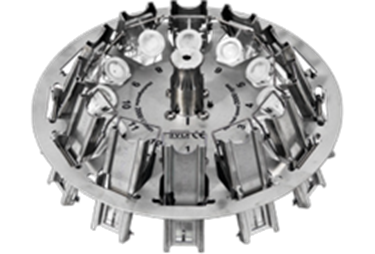 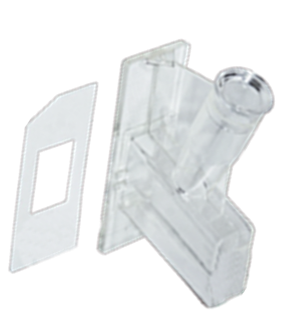 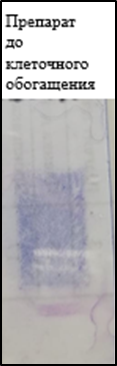 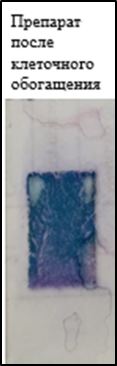 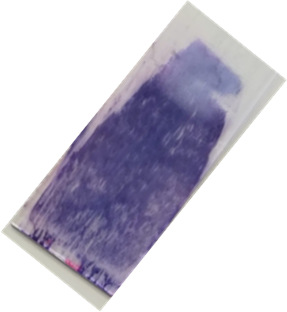 3. При анализе цитологических препаратов, нанесенных ручным методом, качество материала можно было признать удовлетворительным в 76 (86%) наблюдений.
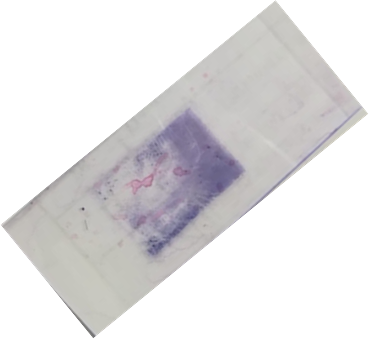 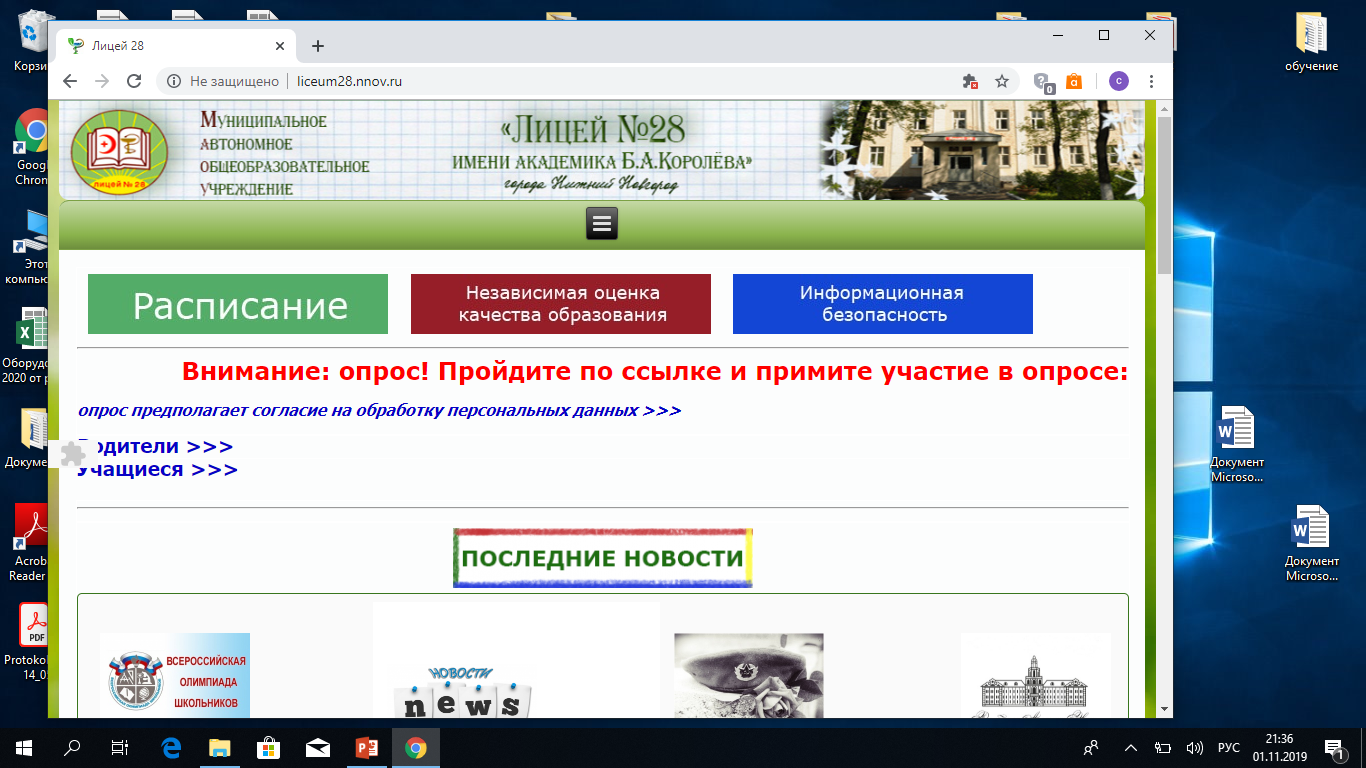 Целью моей работы являлся анализ информативности материалов при разной пробоподготовке. 
Я увидел, что с  помощью простого цитологического исследования можно обнаружить патологию клеток до появления злокачественной стадии.
Методы и системы оценки отобранного материала, работа современного оборудования способствуют качественному цитологическому исследованию.
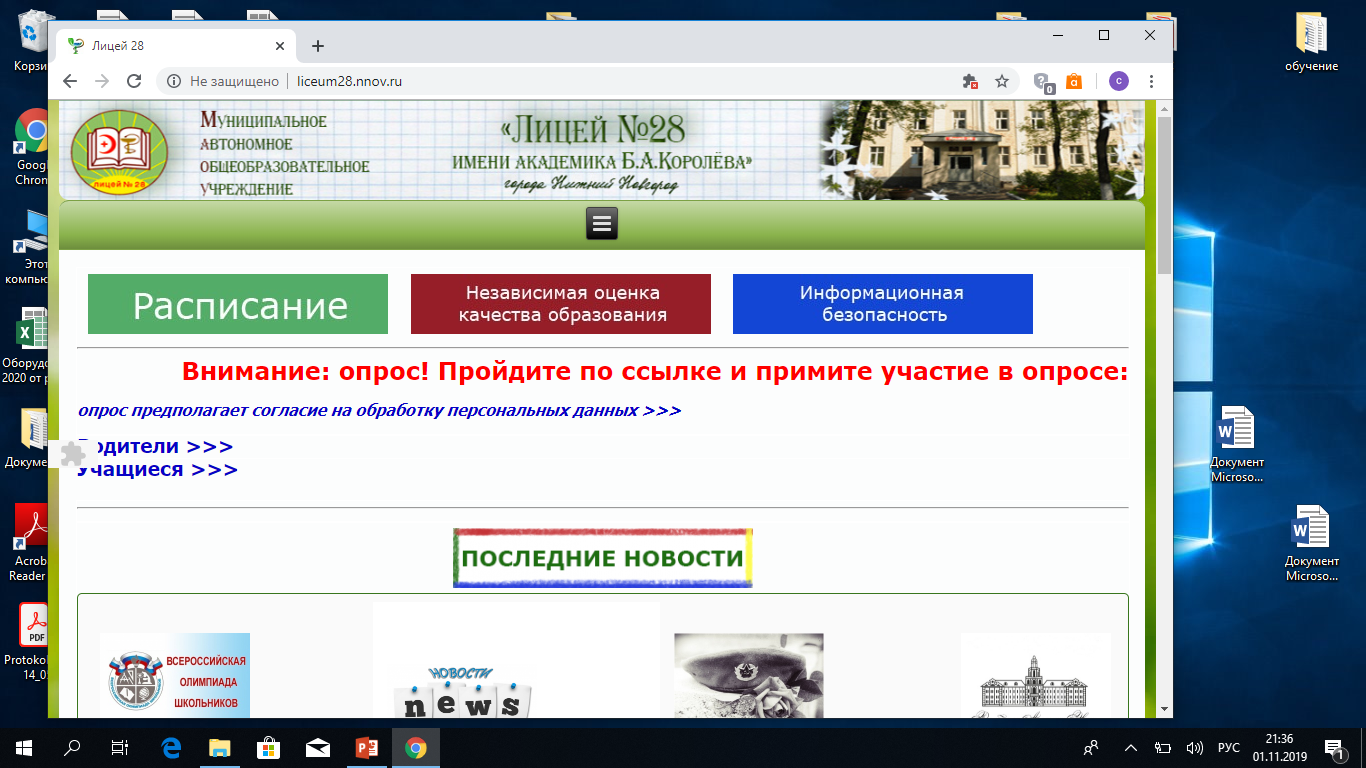 Я подтвердил свою гипотезу, что цитологическое исследование выпотных жидкостей в настоящее время является единственным методом диагностики патологических состояний. Полученные данные этого исследования позволяют врачу-клиницисту получить информацию о причинах образования выпота и корректно организовать лечебные мероприятия.
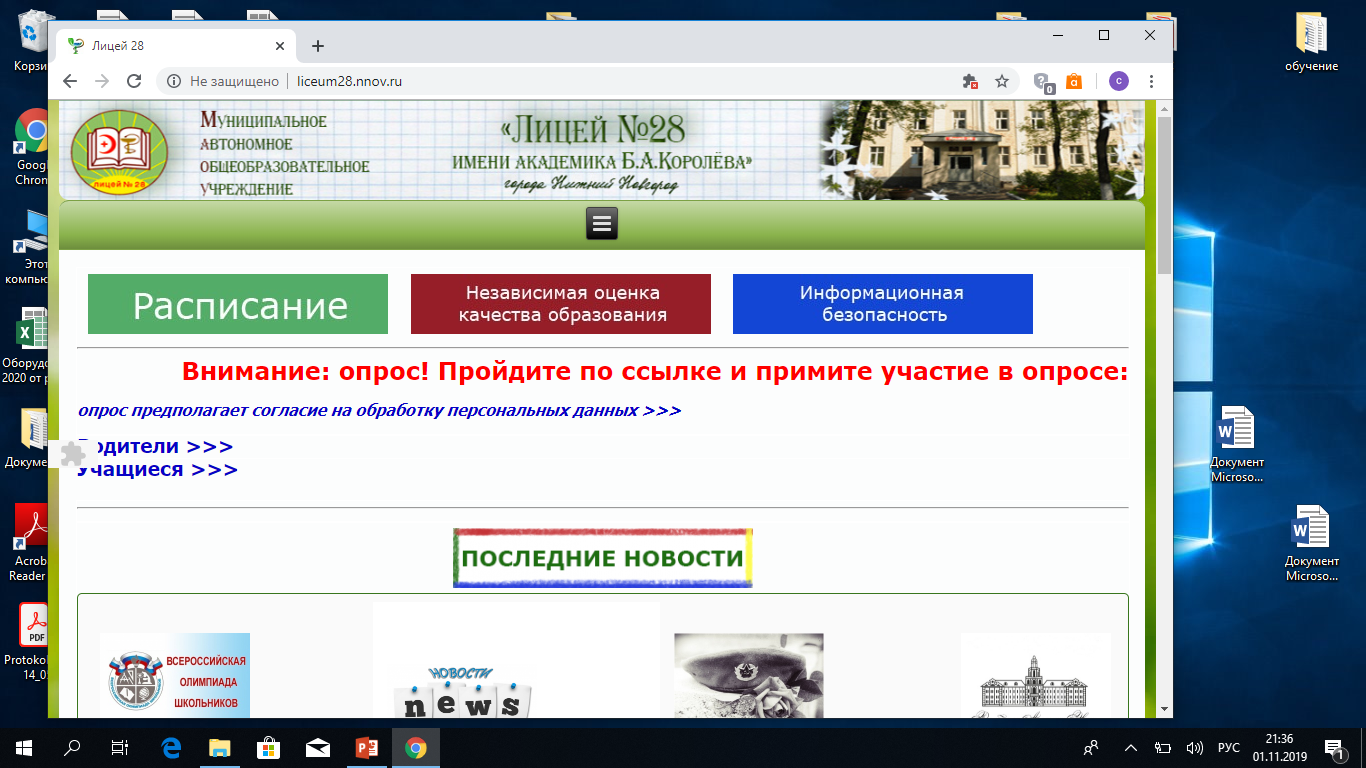 БЛАГОДАРЮ ЗА ВНИМАНИЕ